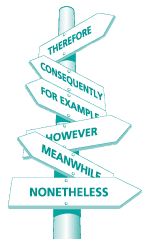 Signal Words
(Transitional Words)
What is this?
Do you know these signs?
So, ….
What does ‘SIGN’, ‘SIGNAGE, or ‘SIGNAL’ mean?
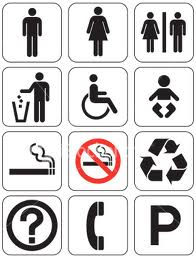 And, What does ‘SIGNAL WORDS’ mean?
What are Signal Words?
SIGNAL WORDS
Help readers understand pattern of organization in a reading text.
Help readers predict what is going to happen in what they are reading.

In conclusion: 
Signal words are important to help readers understand the text.
Why Signal Words?
Allow audience to flow smoothly from one idea to another
Enhance logical organization and understandability
Clarify categories of relationships between ideas
Enhance comprehension of the text
Addition
List of words:
also, again, as well as, besides, coupled with, furthermore, in addition, likewise, moreover, similarly
Example:
Trusting relationship as well as positive reinforcement are needed by the team to overcome difficult situations.
Consequence
List of words:
accordingly, as a result, consequently, for this reason, for this purpose, hence, otherwise, so then, subsequently, therefore, thus, thereupon, wherefore
For example:
Highway traffic came to a stop as a result of an accident that morning.
Comparison and Contrast
contrast, by the same token, conversely, instead, likewise, on one hand, on the other hand, on the contrary, rather, similarly, yet, but, however, still, nevertheless, in contrast
The children were very happy. Likewise, their parents were very proactive in providing good care.
Directions
here, there, over there, beyond, nearly, opposite, under, above, to the left, to the right, in the distance
In the distance, she could see smoke billowing up from the burning building.
Practice 1
Please connect the following ideas using signal words.
Harry is rich. Harry is smart. 
Bali has unique culture and nature. Bali attracts many tourists to come.
Volunteers don’t get paid. Volunteers can enjoy many life-enriching benefits.
I usually get up around 5 o’clock. I take a bath. I eat breakfast.
I love my parents. I love my brother and sister. I love my family.
Practice 2
Make a sentence or sentences using each of the following signal words.
As a result
Furthermore
More than
Before
Hence
And
In conclusion
Practice 3
Group Work:
Choose around 5 signal words. Then, make a paragraph using the five signal words.
References
Study guide: http://www.studygs.net/wrtstr6.htm

Resource Room: http://www.resourceroom.net/comprehension/literature/signalwordsHP2.asp